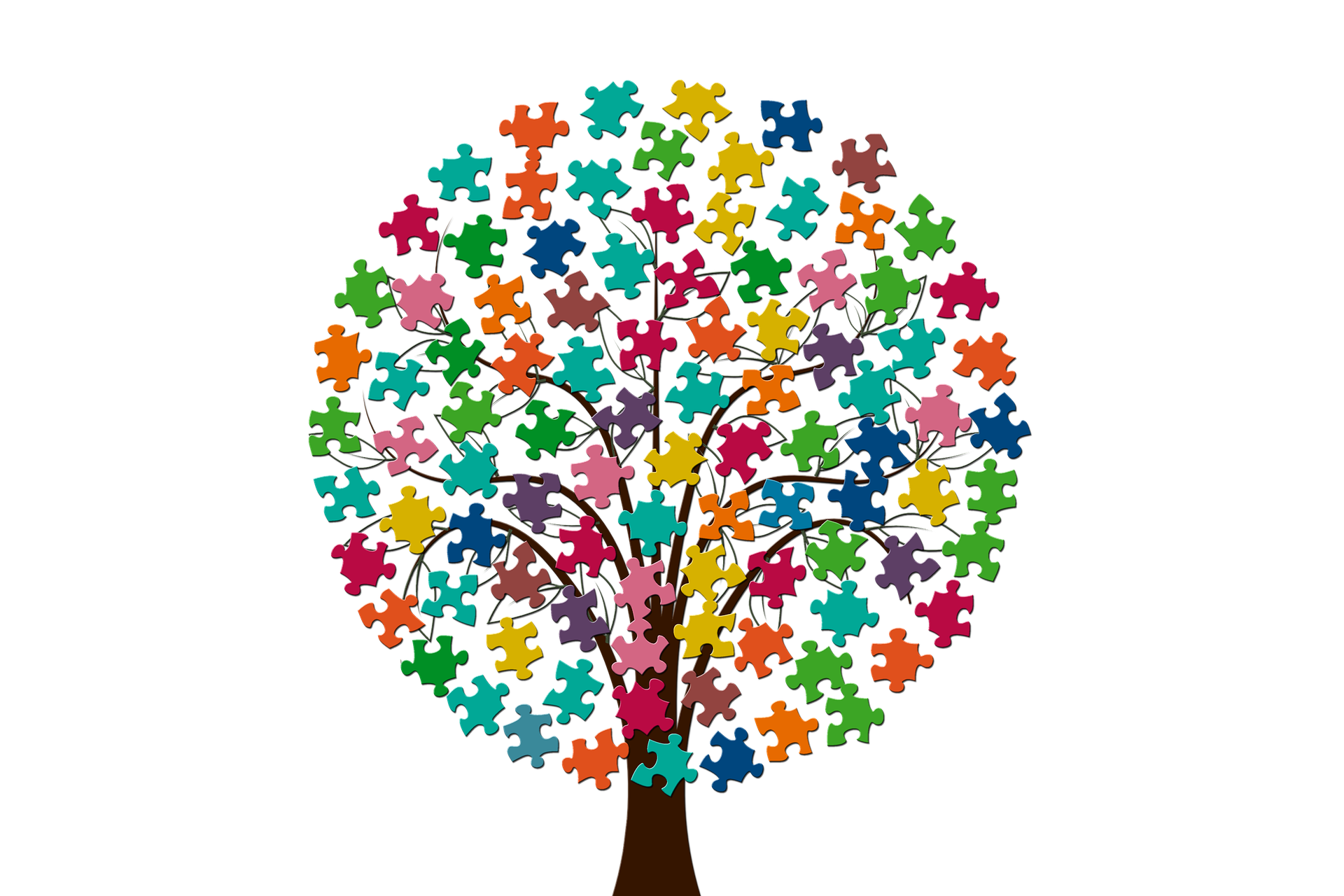 Programmatisch toetsenOntwerpvraagstukken
Tamara van Schilt-Mol
Tamara.vanschiltmol@han.nl

Liesbeth Baartmanliesbeth.baartman@hu.nl
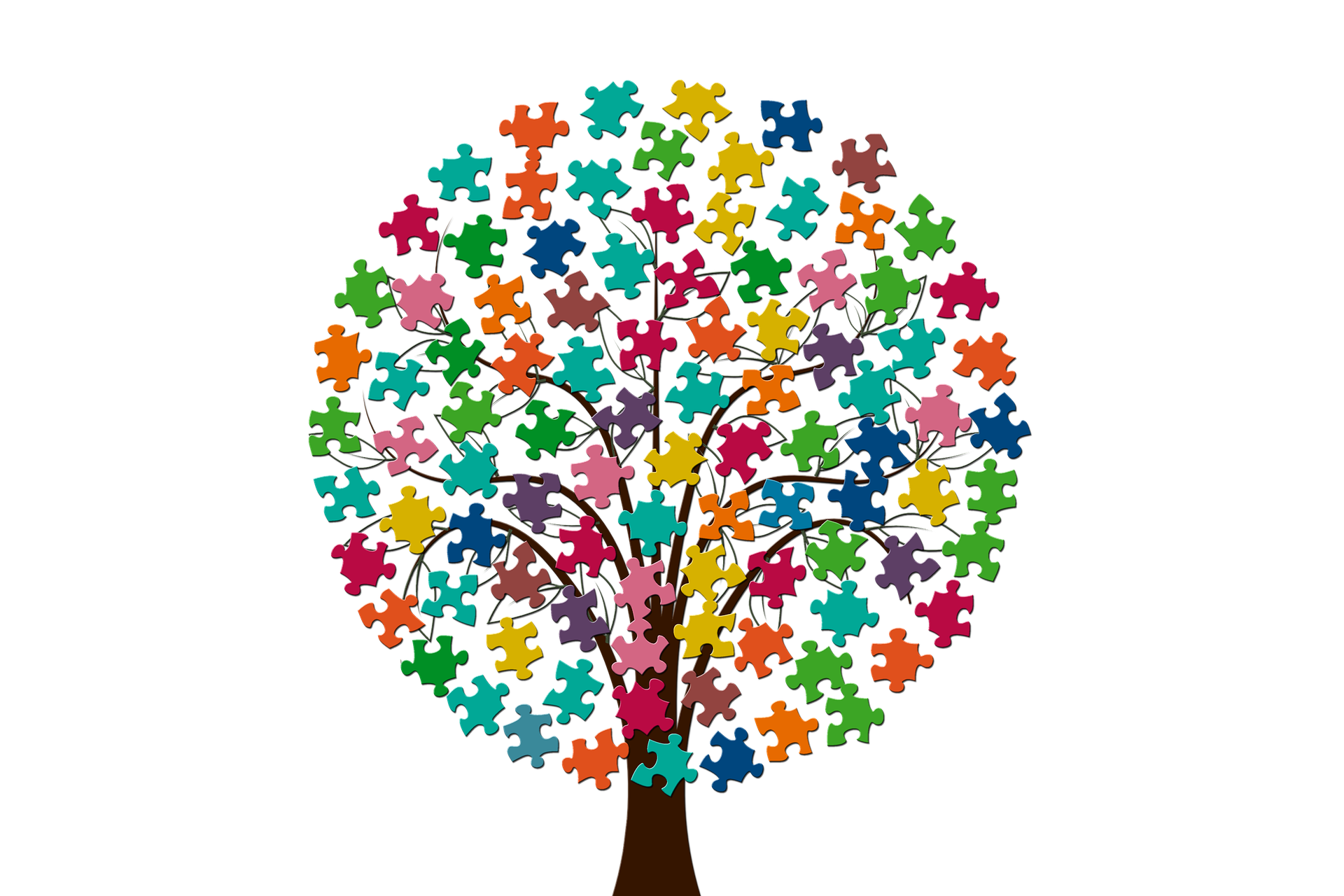 Programma
6 principes van programmatisch toetsen
Gesprek over ontwerpvraagstukken aan de hand van misconcepties
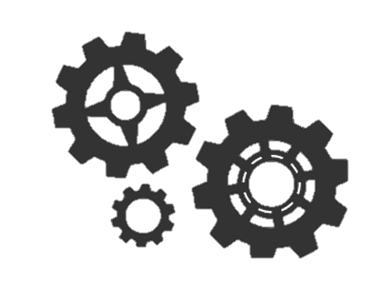 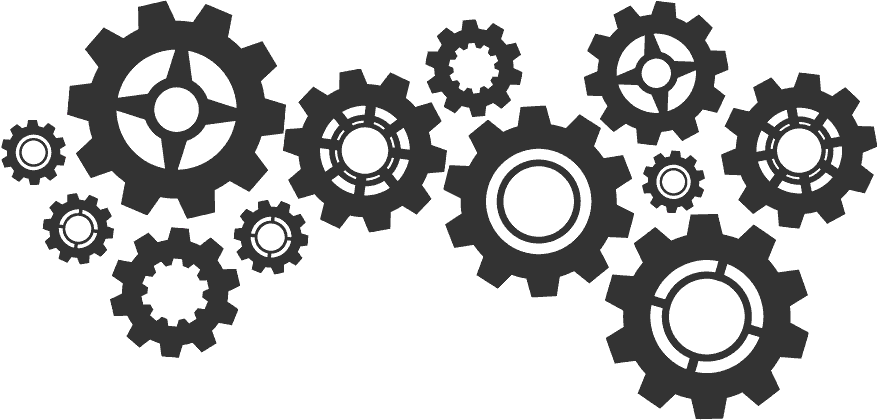 van toetsprogramma
naar programmatisch toetsen
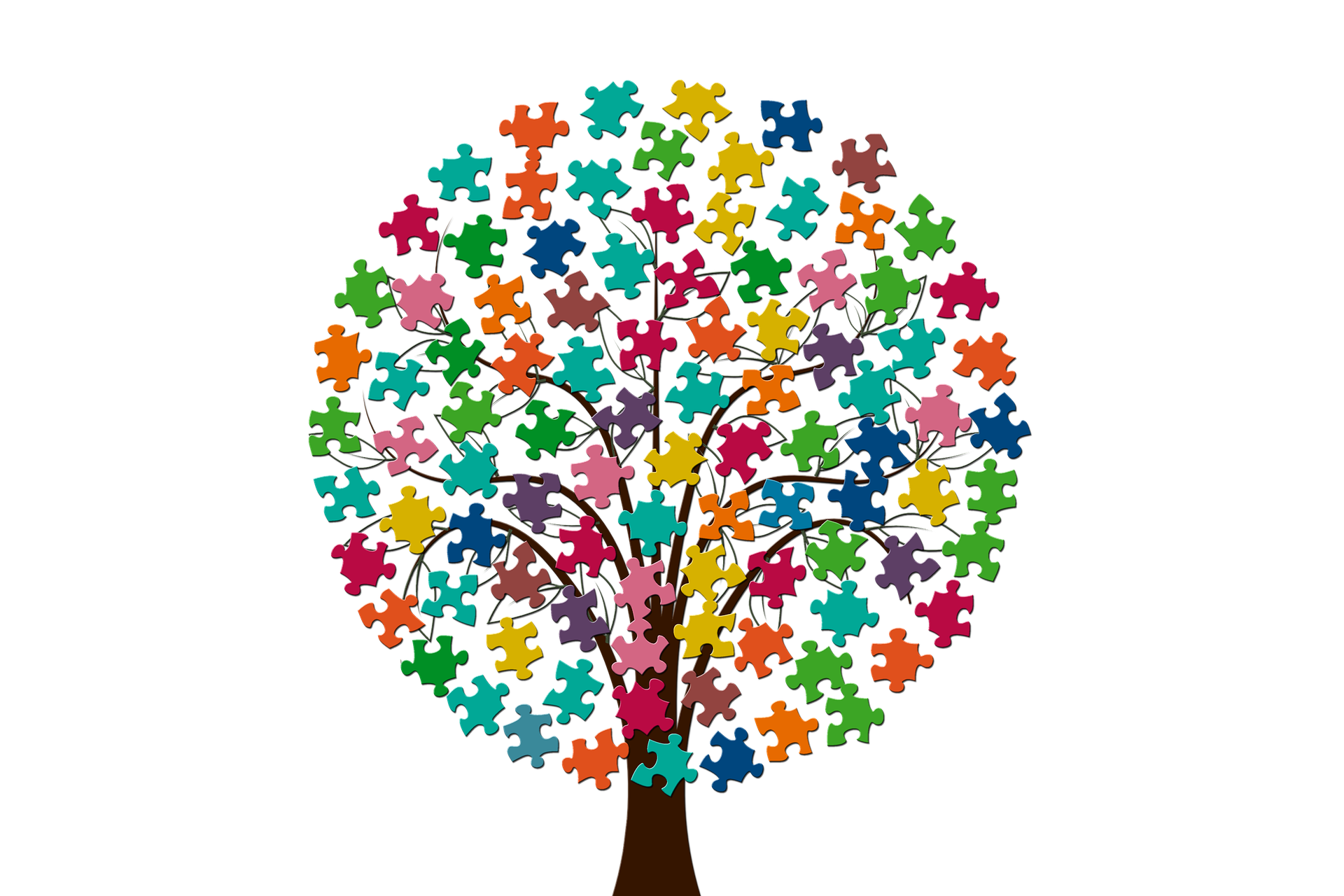 Programmatisch toetsen
Een integrale benadering van het ontwerp van een beoordelingsprogramma dat tot doel heeft de leer- en beslisfunctie en de kwaliteit van een opleiding te optimaliseren. 

(Van der Vleuten e.a., 2014)
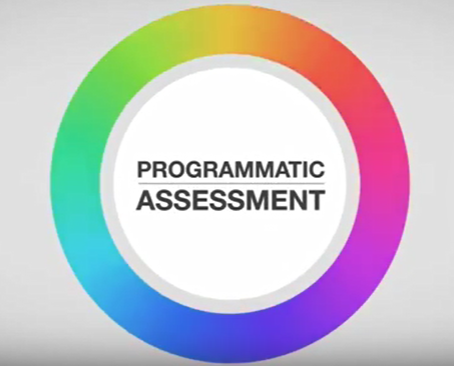 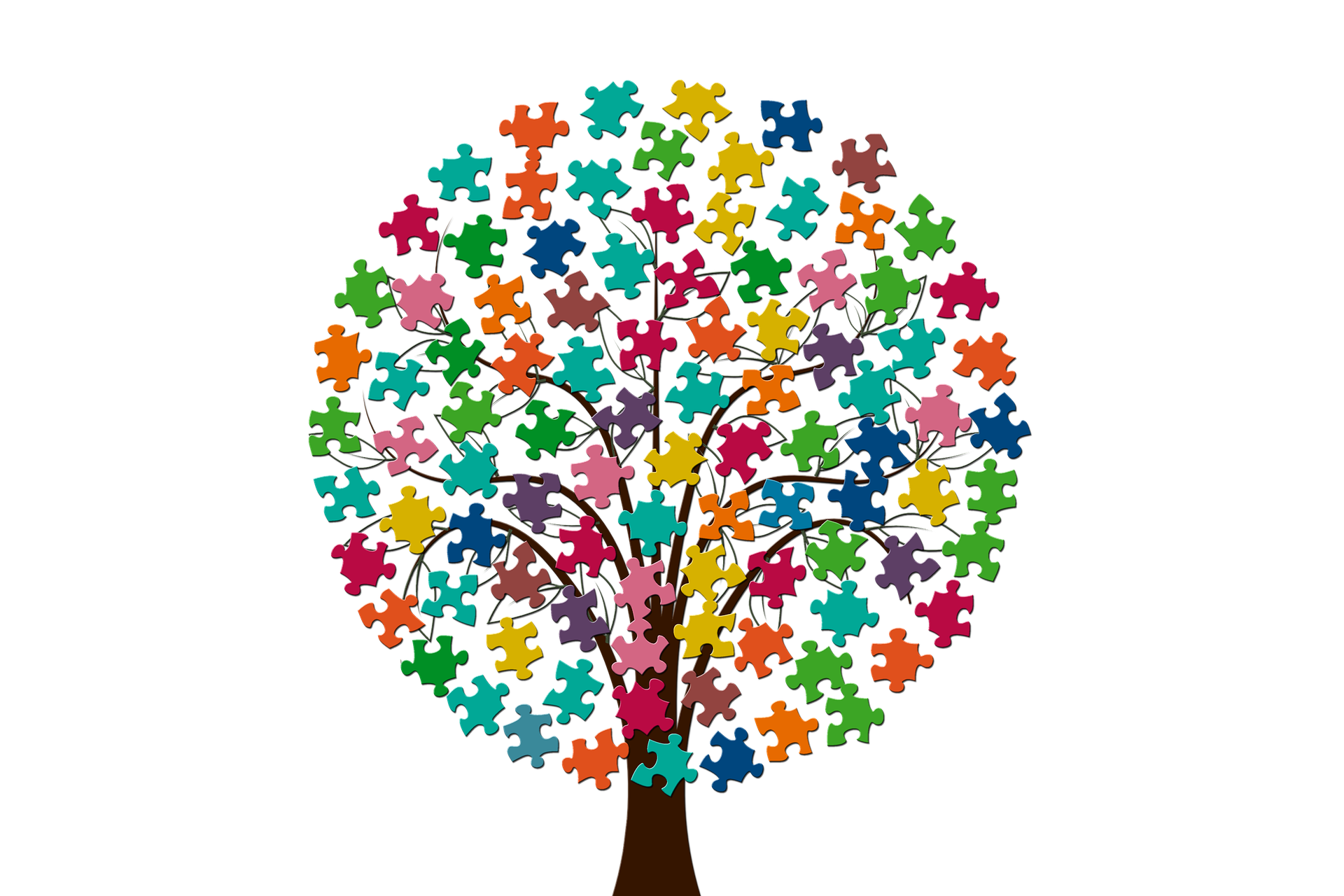 Zes ontwerpprincipes
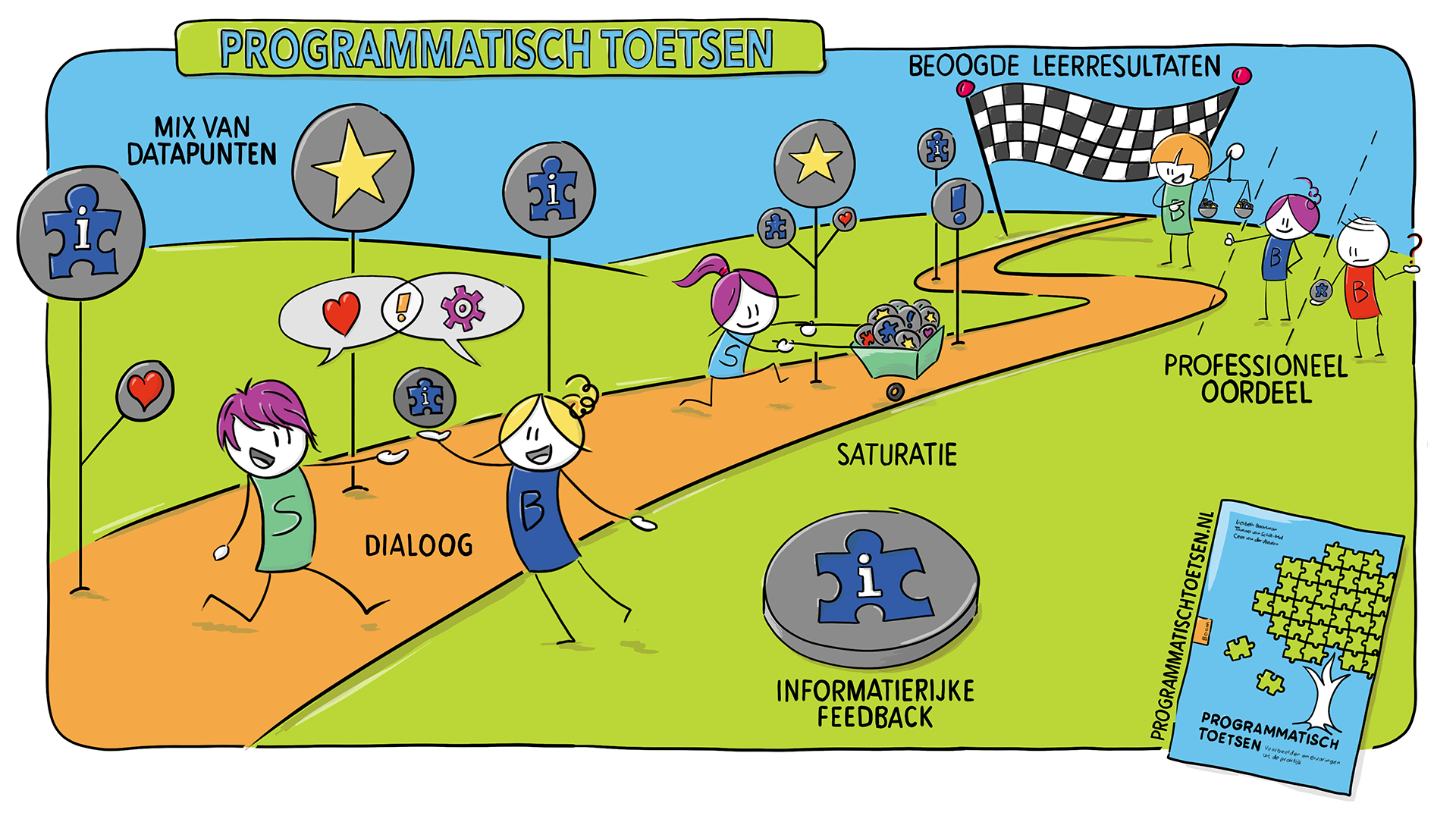 Studio Duikboot, Rik van Schendel
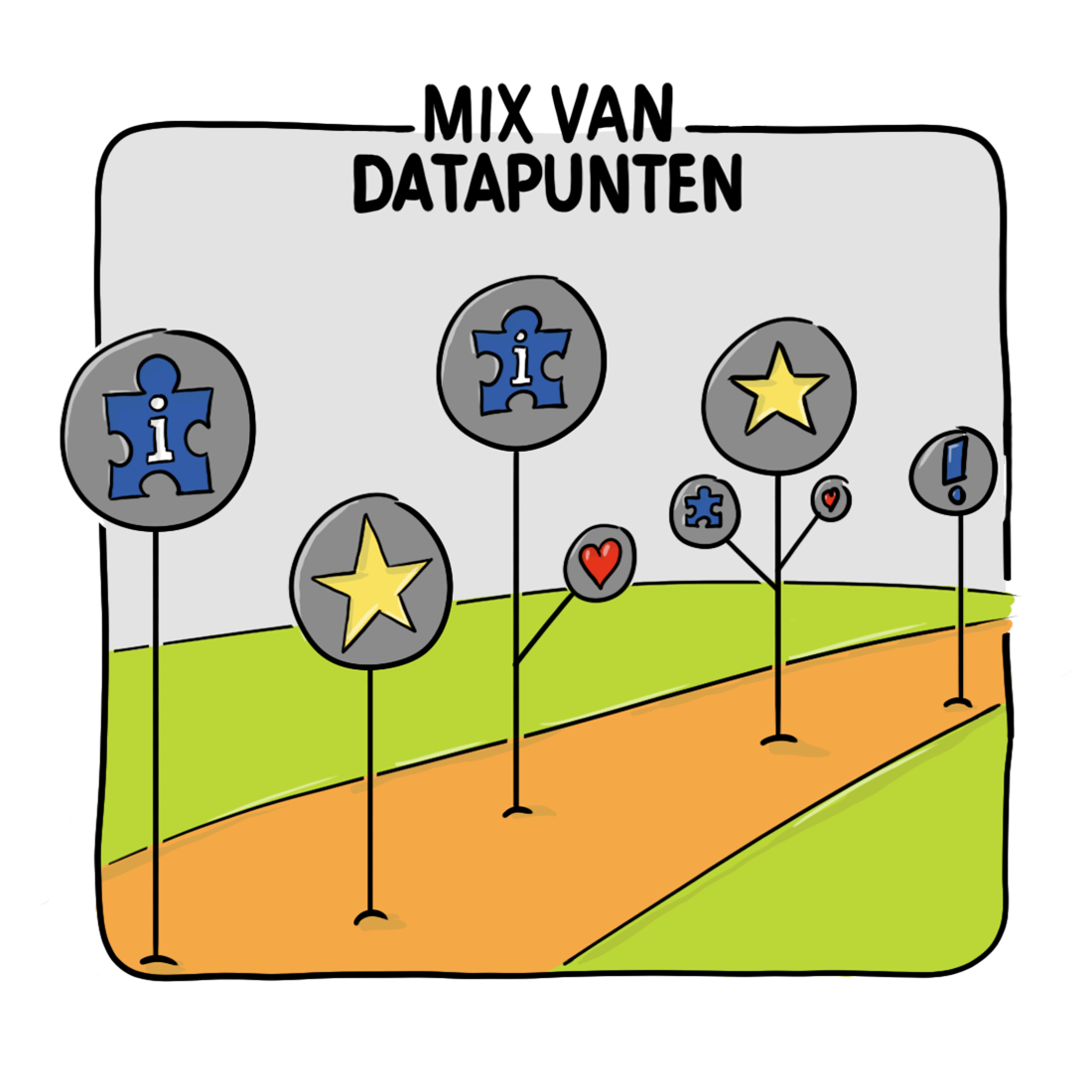 Principe 1
Inzicht in de ontwikkeling van de student ontstaat door een mix van verschillende datapunten
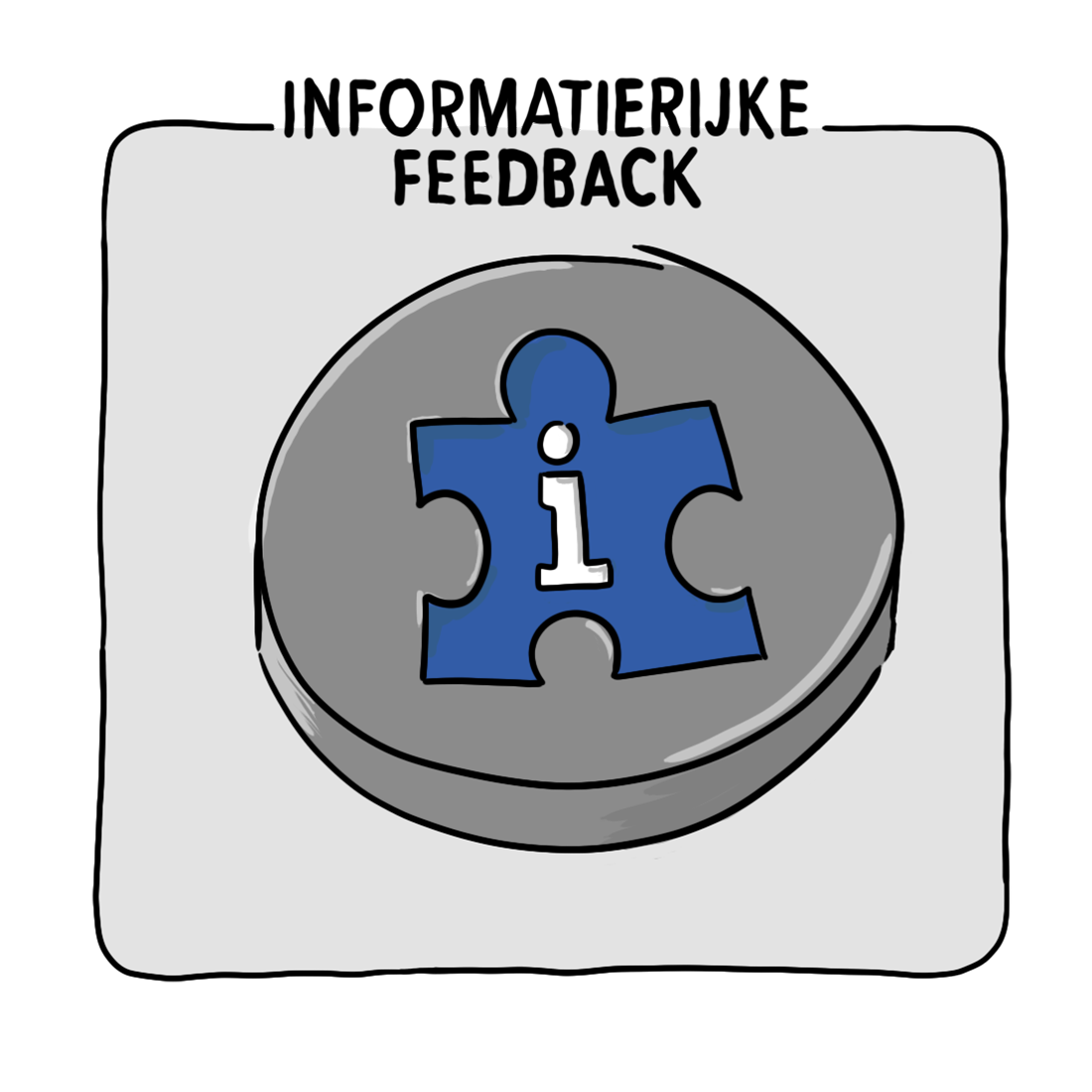 Principe 2
Elk datapunt is feedbackgericht en kent geen zak/slaag beslissingen
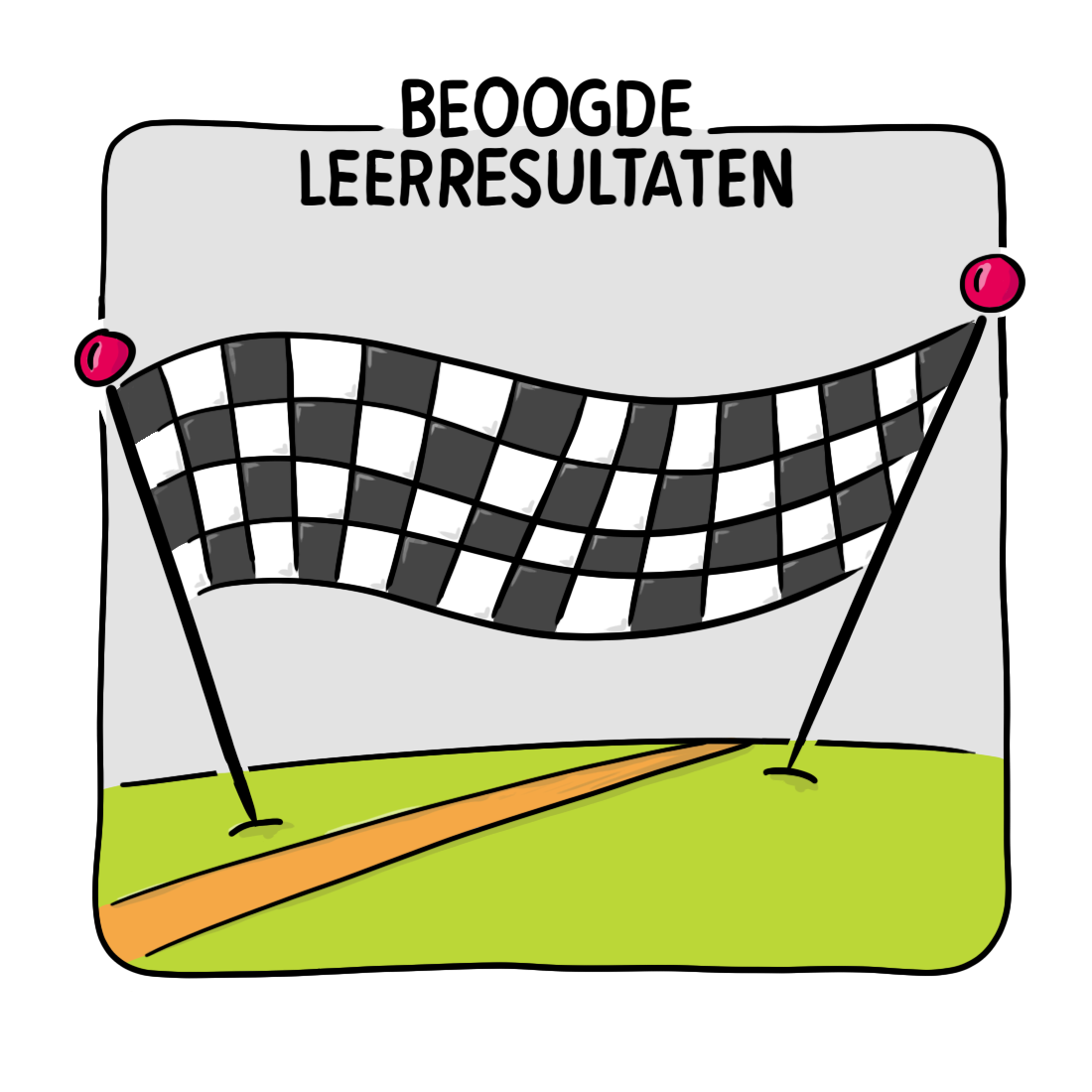 Principe 3(1)
De leeropbrengsten of het competentieraamwerk vormen de ruggengraat van het toetsprogramma
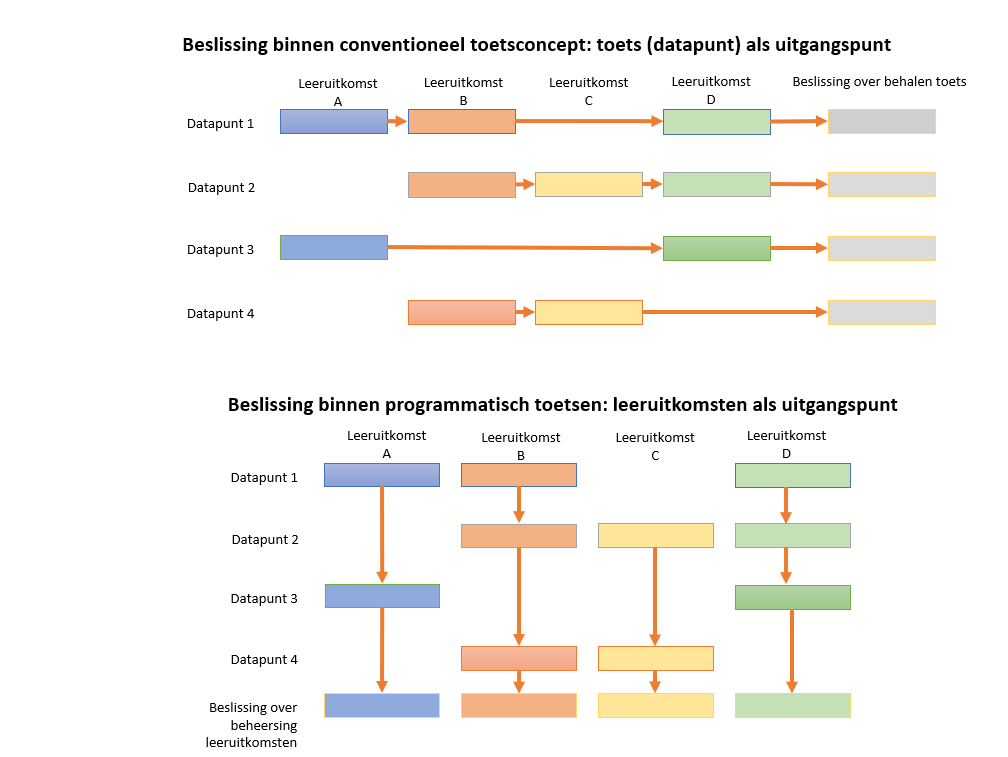 Principe 3(2)
De leeropbrengsten of het competentieraamwerk vormen de ruggengraat van het toetsprogramma
[Speaker Notes: .]
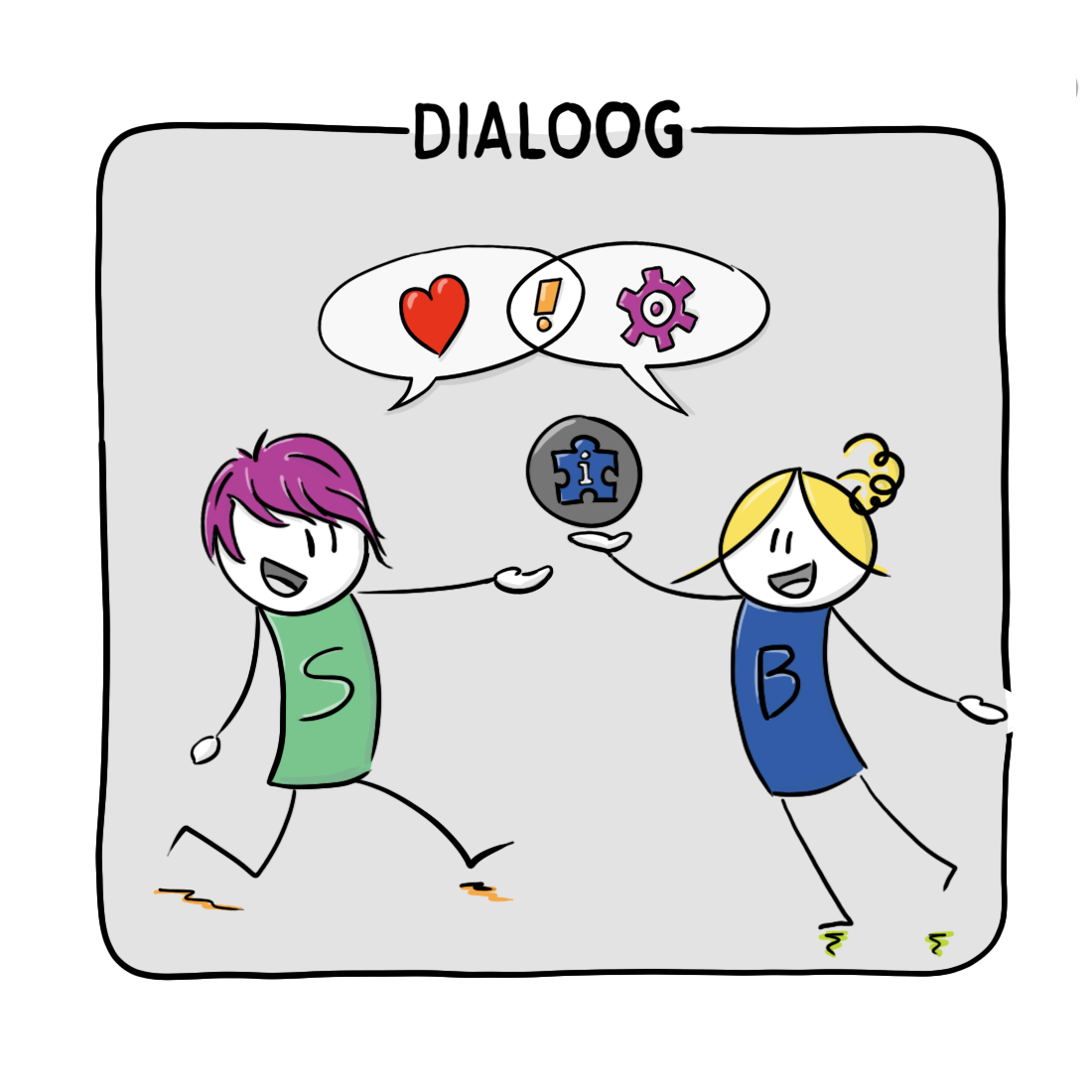 Principe 4
Er is een constante dialoog over het gebruik van feedback over zelfsturing
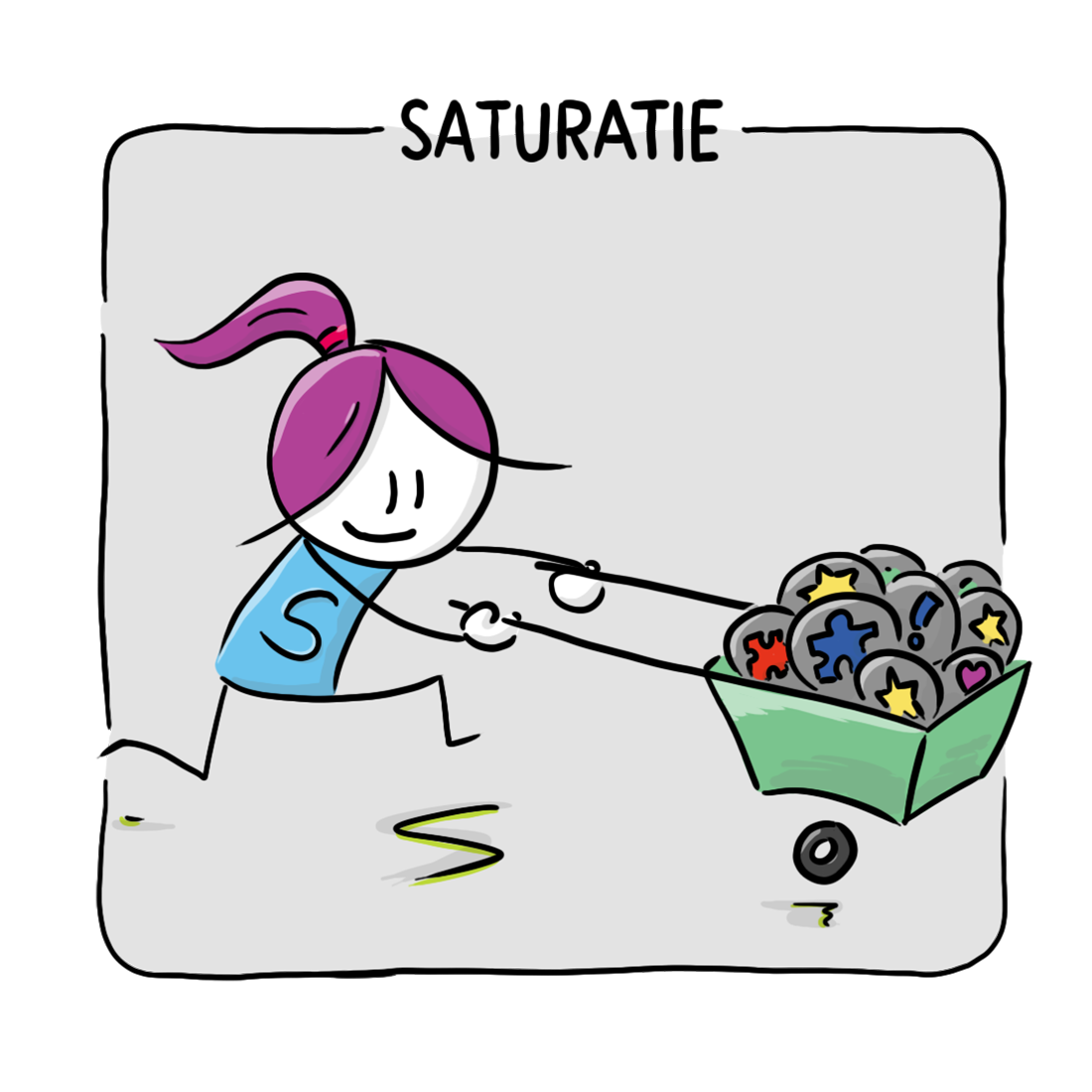 Principe 5(1)
Het aantal datapunten en de zwaarte van de beslissing zijn proportioneel aan elkaar gerelateerd
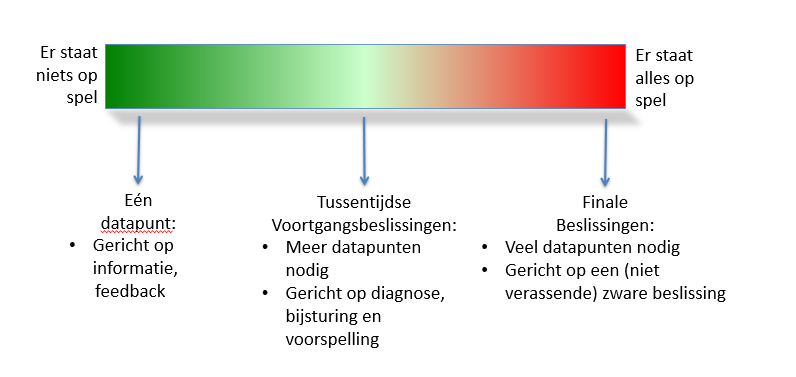 Principe 5(2)
Het aantal datapunten en de zwaarte van de beslissing zijn proportioneel aan elkaar gerelateerd
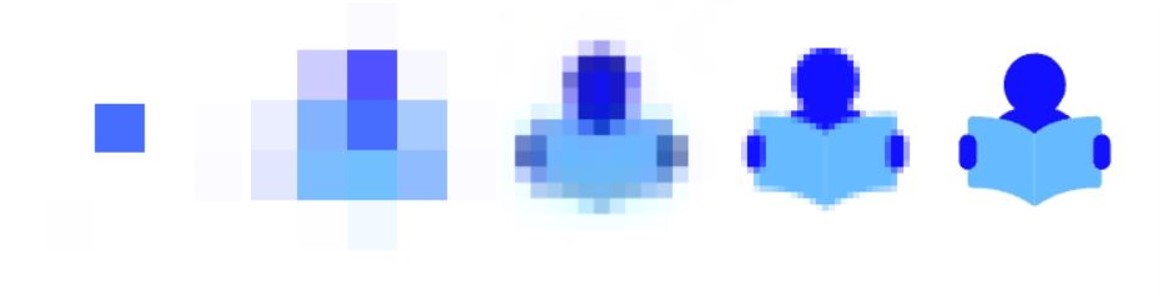 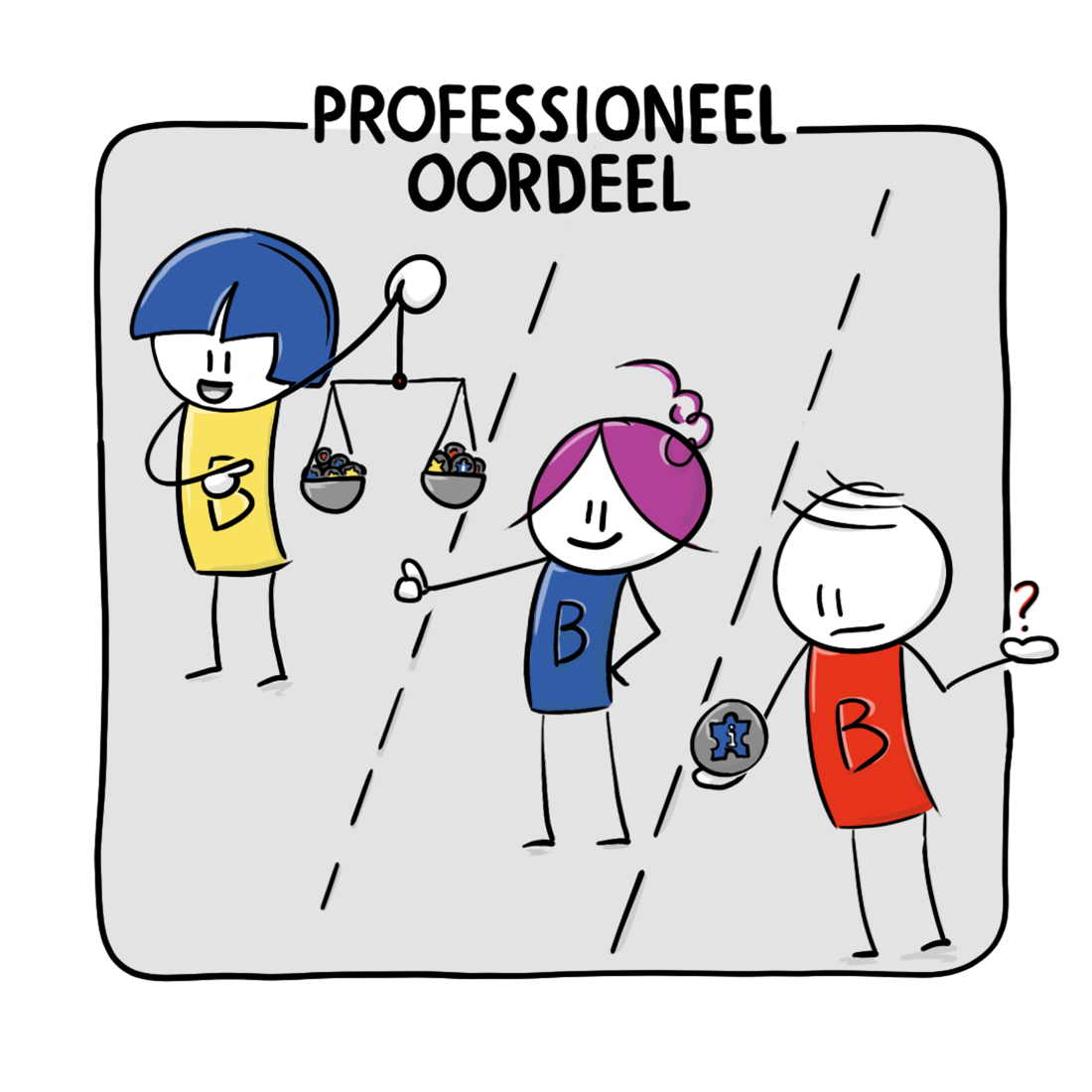 Principe 6
De zwaarte van beslissing is leidend voor de hoeveelheid benodigde beoordelaarsexpertise
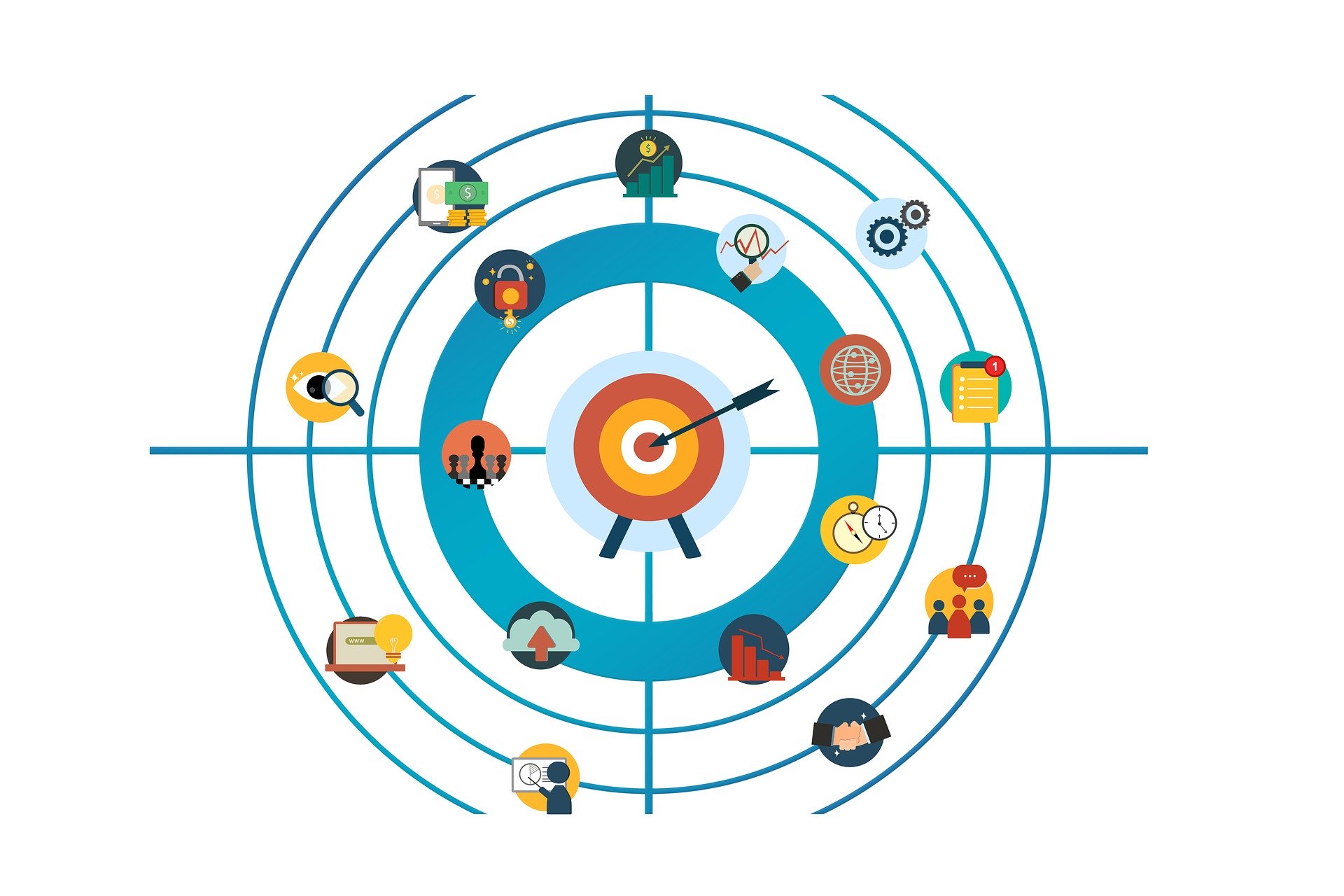 Geleerde lessen 1: geen doel, maar middel
Passend bij visie op leren en beroep

Eigenaarschap en zelfsturing studenten
Langere leerlijnen, geen horden lopen
Geleerde lessen 2: geen recept, maar een concept
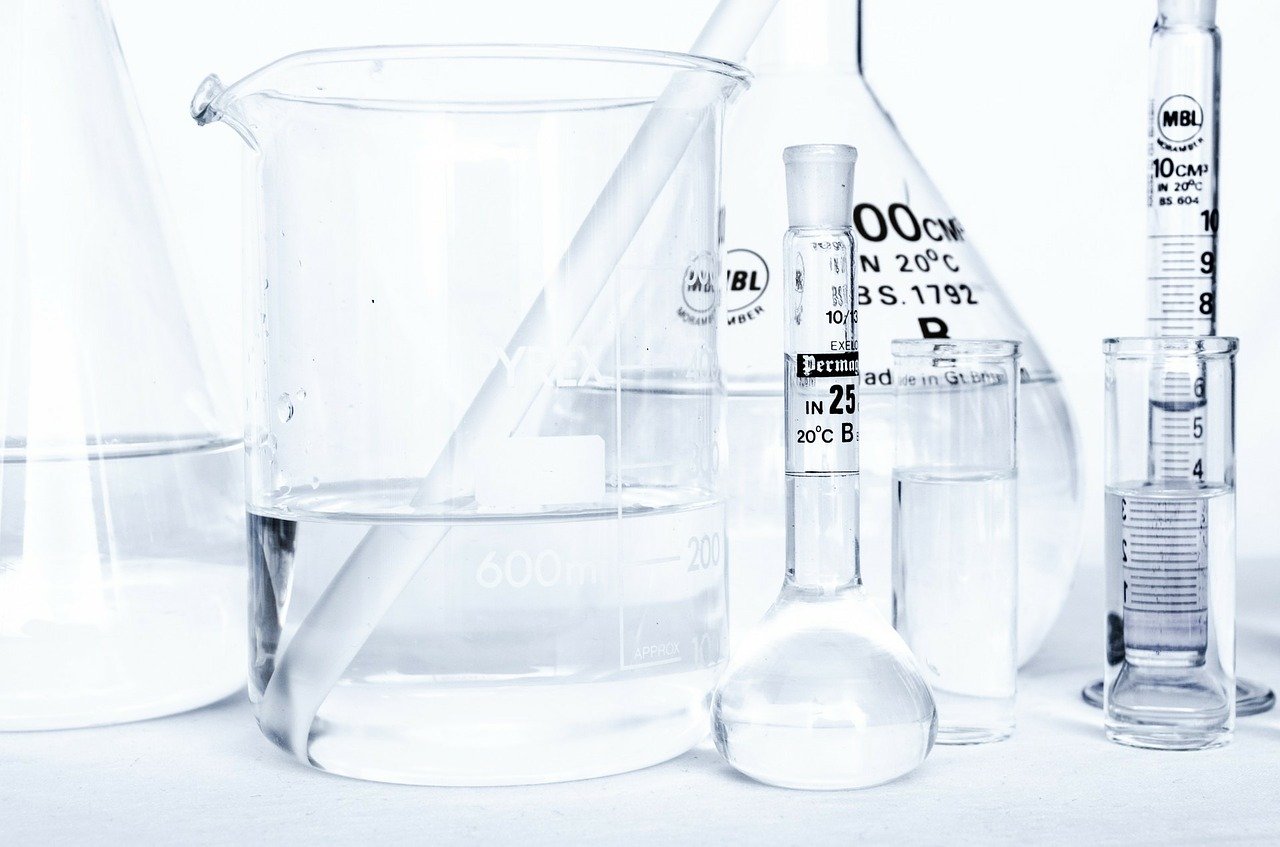 Eigen, soms pragmatische keuzes

Partiele implementatie
OER / regelgeving
Omvang eenheden
Aantal en onafhankelijkheid examinatoren
Aantal datapunten
Geleerde lessen 3: omdenken vereist!
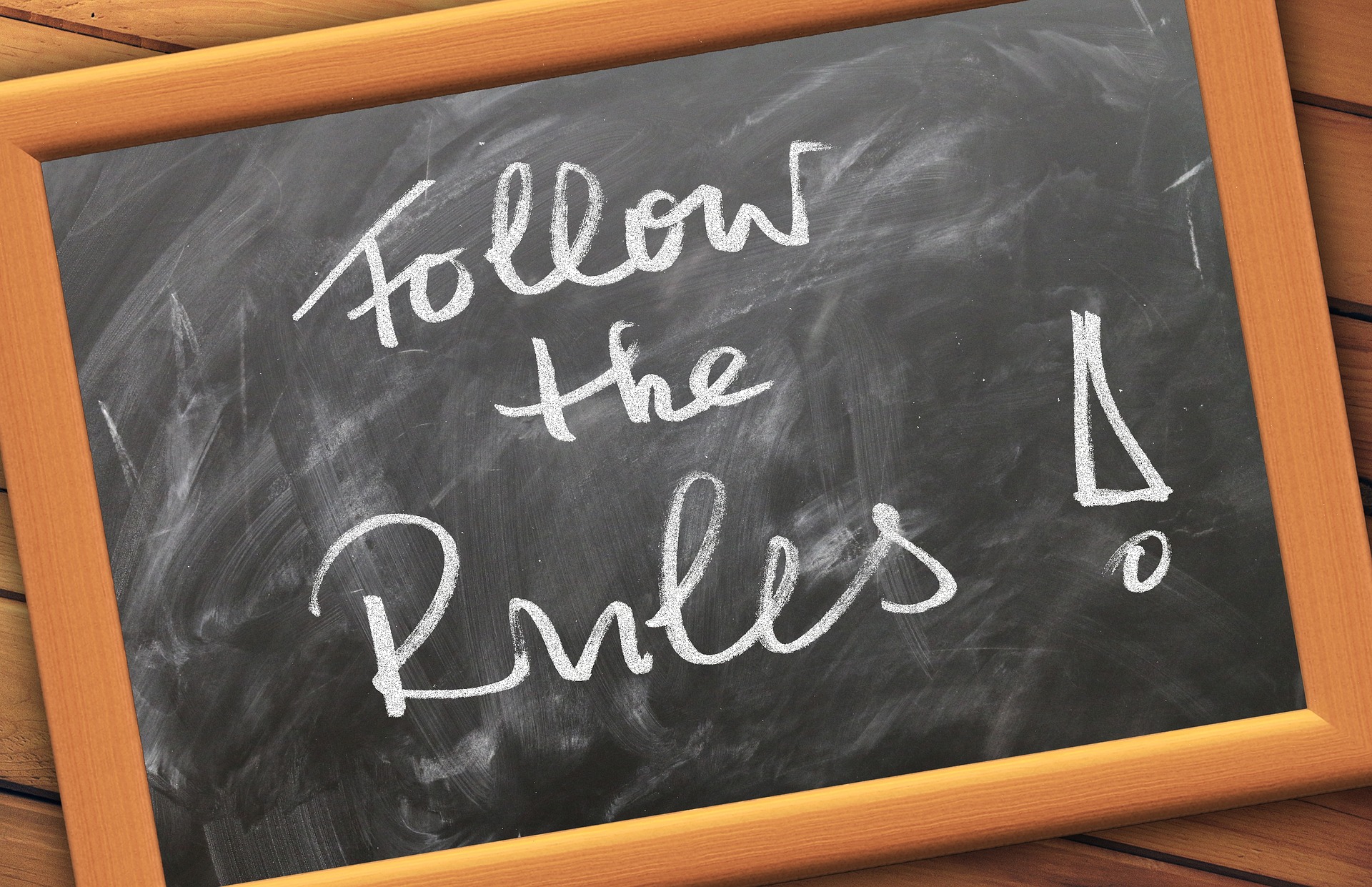 Oude denkbeelden moeten veranderen. Een complex proces.

Fouten durven maken
Feedback om van te leren, niet om iets aan te tonen
Zelf regie leren nemen
Denken in losse vakken
Denken in cijfers, inzicht in ontwikkeling student
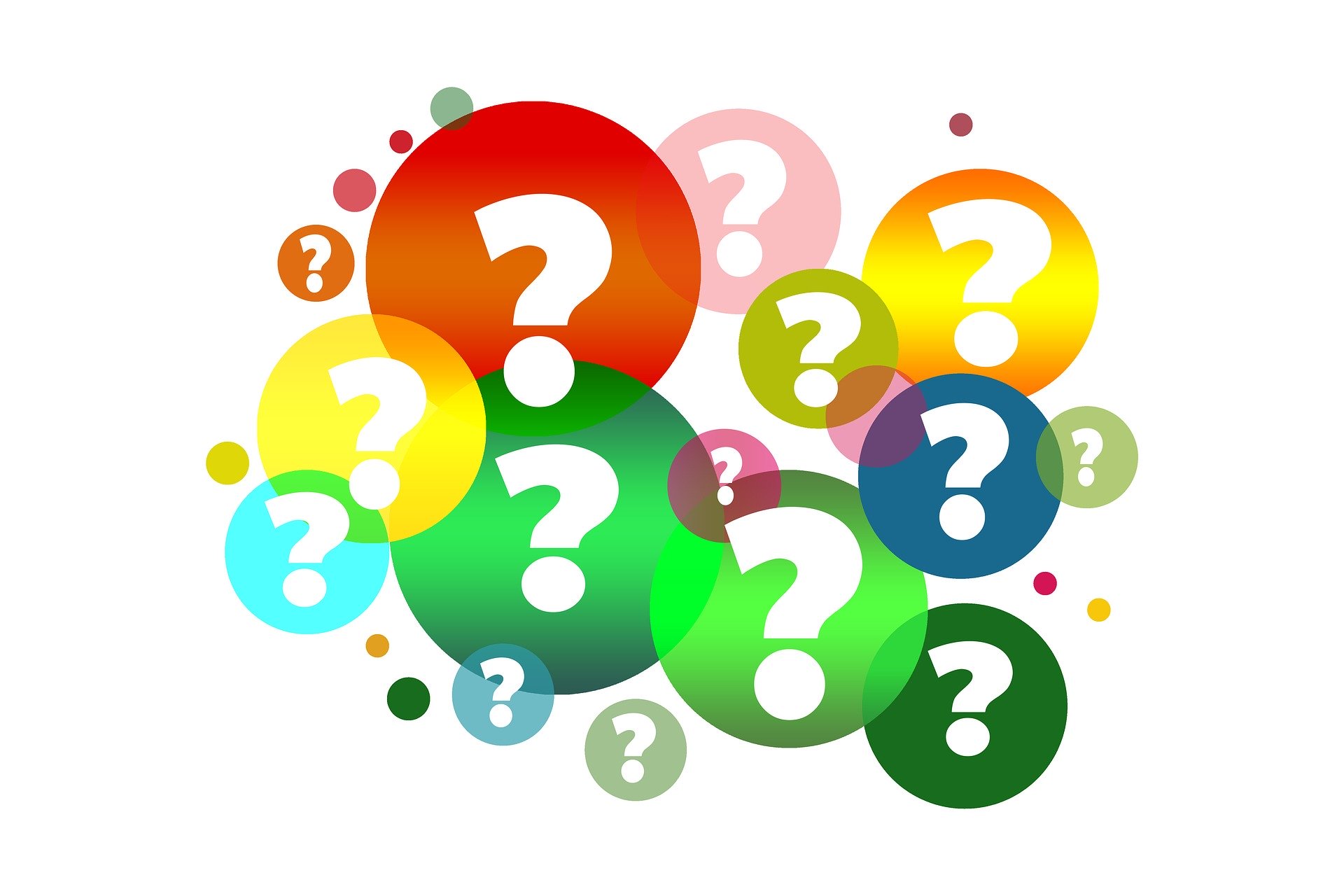 Vragen?
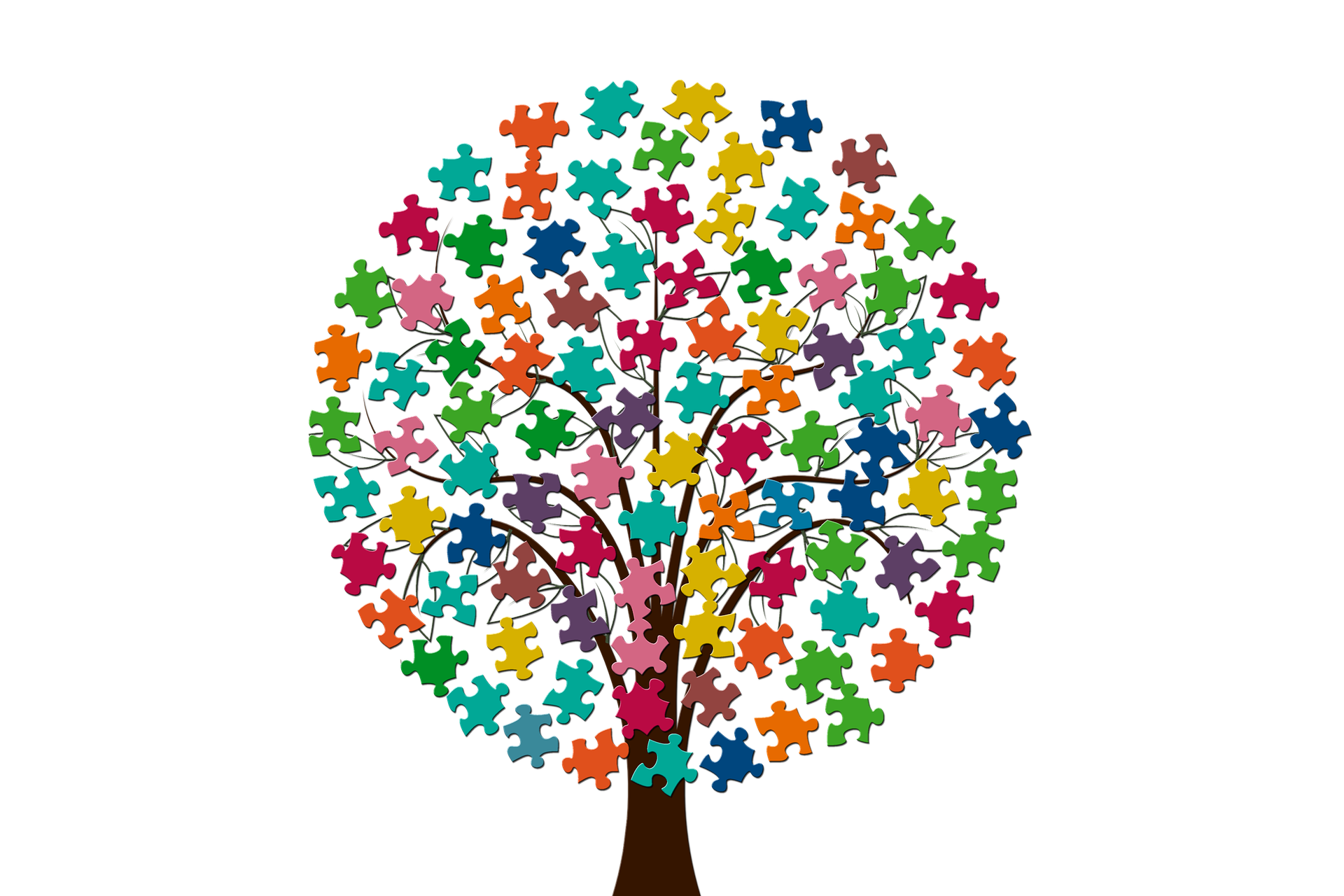 In gesprek over ontwerpvraagstukken a.h.v. misconcepties
Welke misconcepties herken je bij collega’s en/of jezelf? 
Bespreek en schrijf de belangrijkste misconcepties in het midden van jullie flap

Kies 1 of 2 misconcepties, en bedenk welk ontwerpvraagstuk hierbij hoort. 
Bespreek en noteer jullie ideeën
Noteer vraag om in te brengen voor centrale gesprek